Великая Отечественная война1941 - 1945
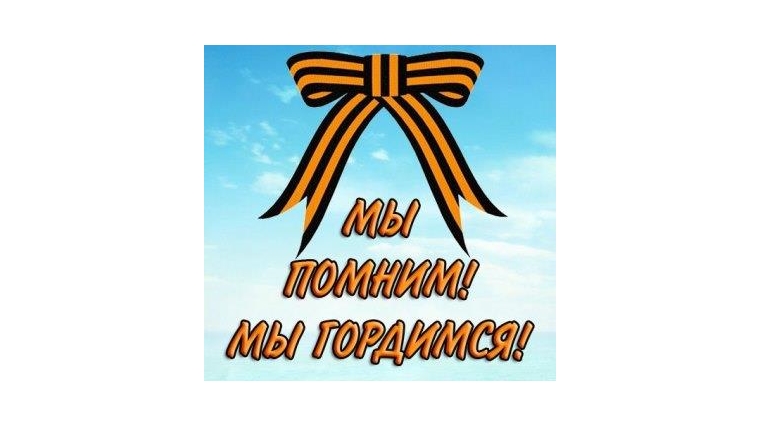 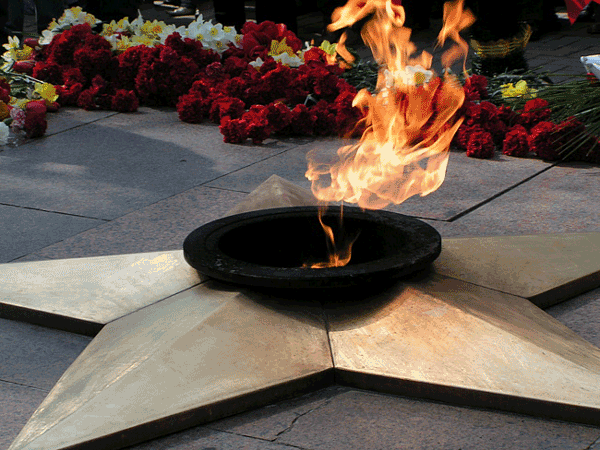 Женщины в годы войны
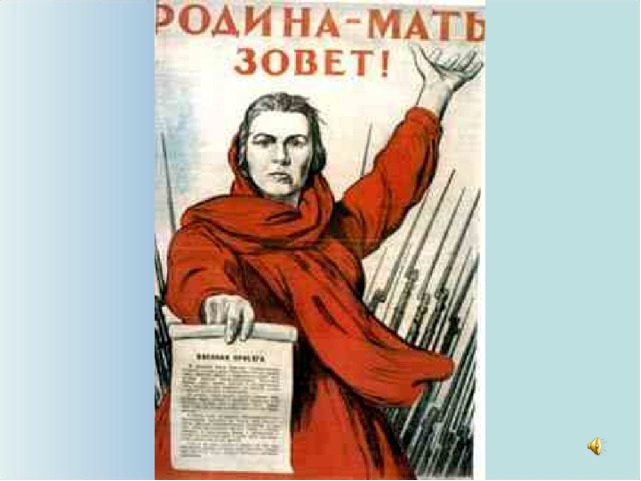 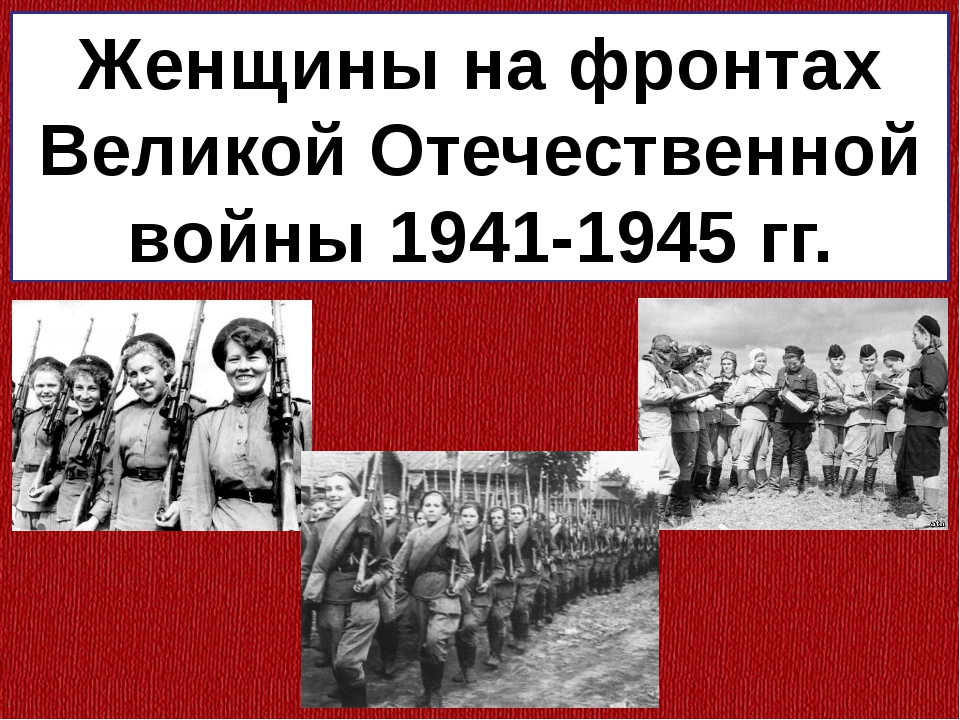 Подготовила 
Учитель истории и обществознания 
Филиала МБОУ СОШ с.Красное в с.Ищеино
Герасимова О.М.
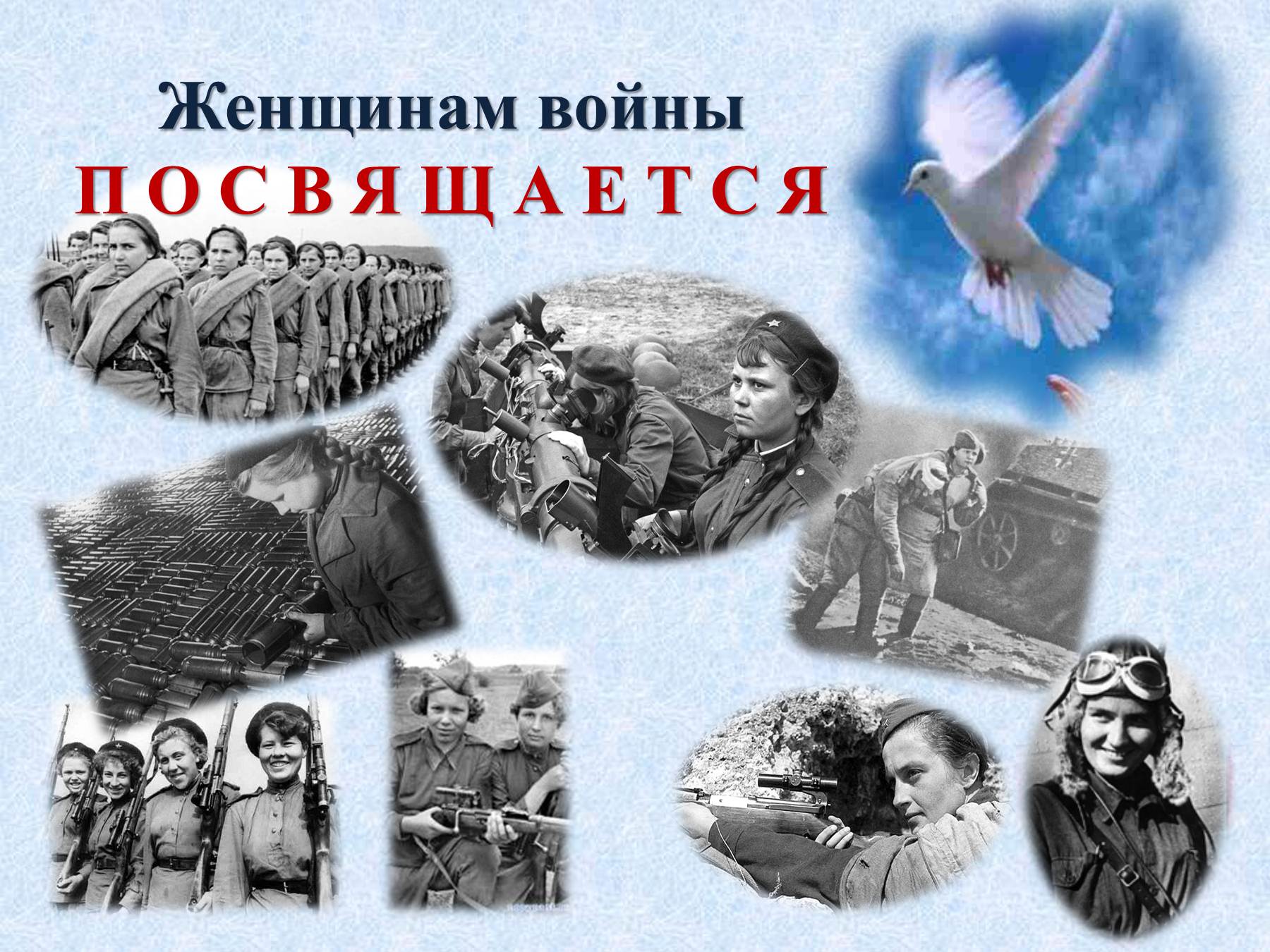 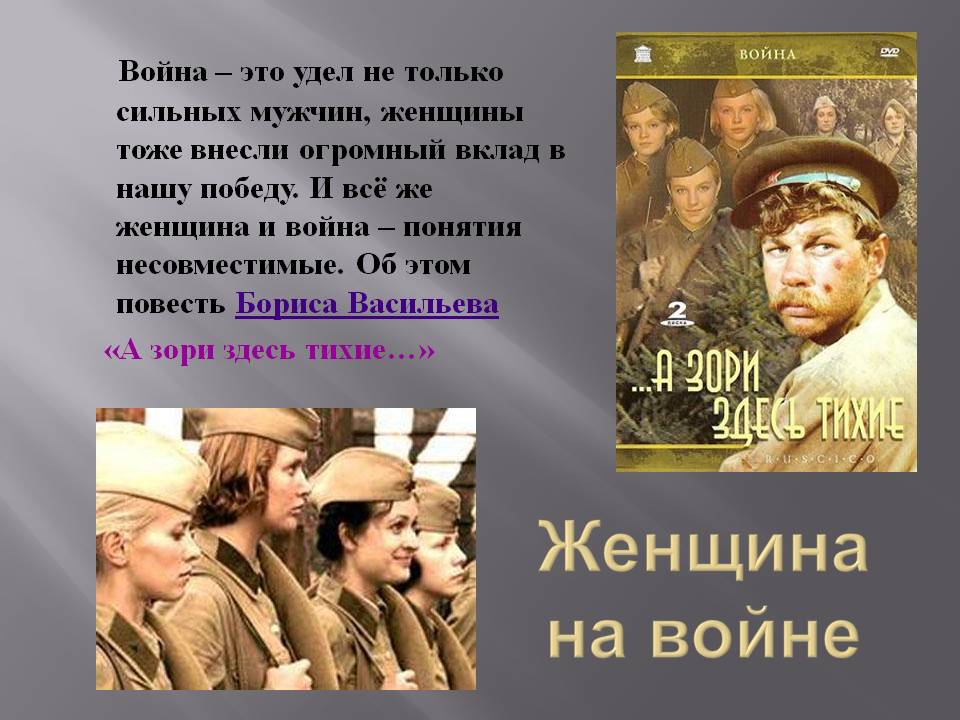 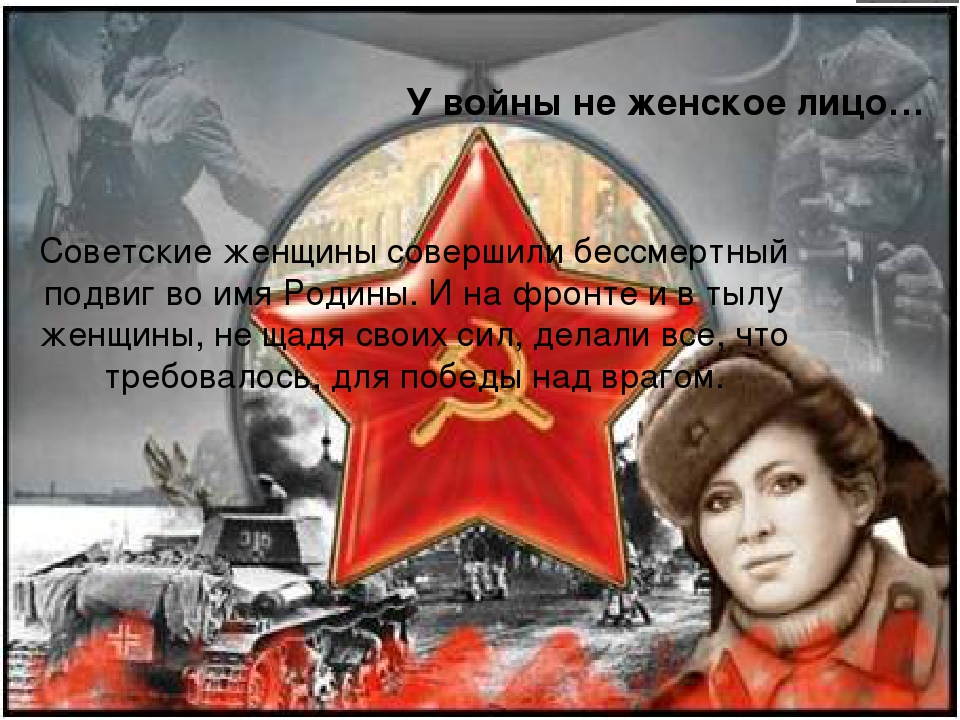 Танкистки
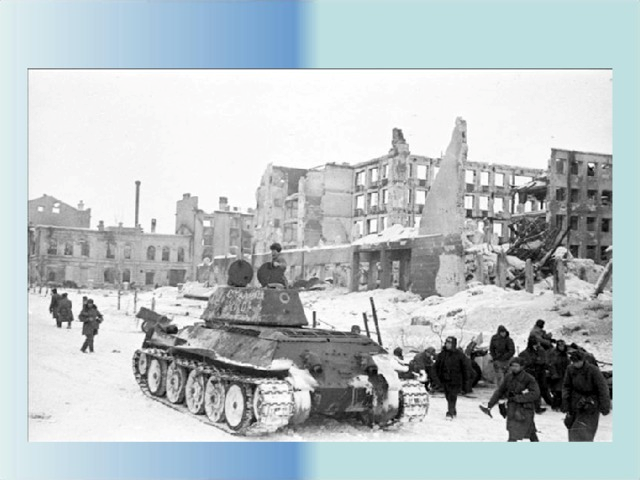 Девушки-снайперы
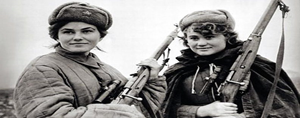 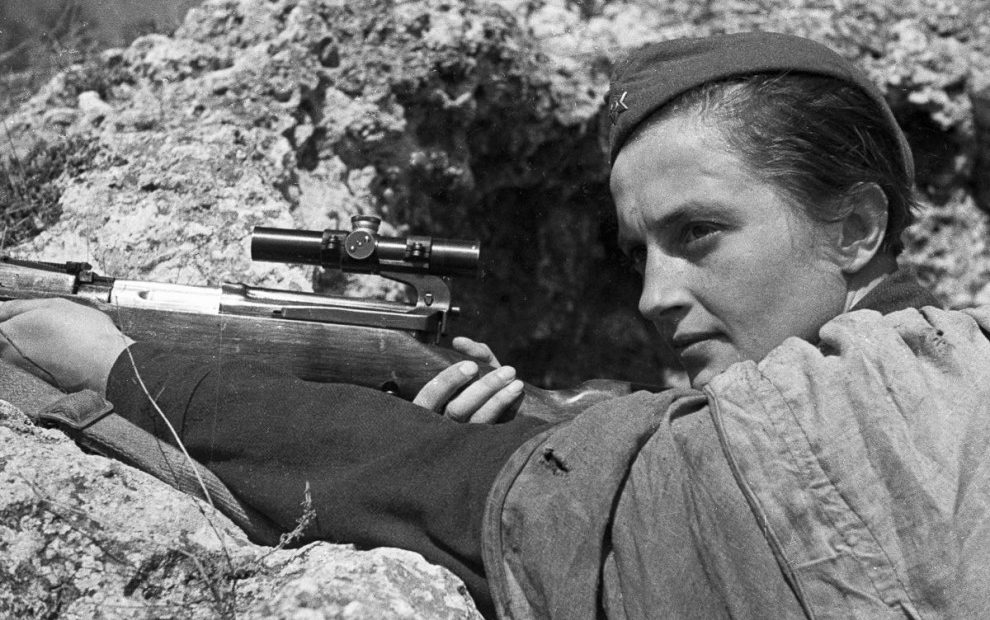 Женщины были санитарками.
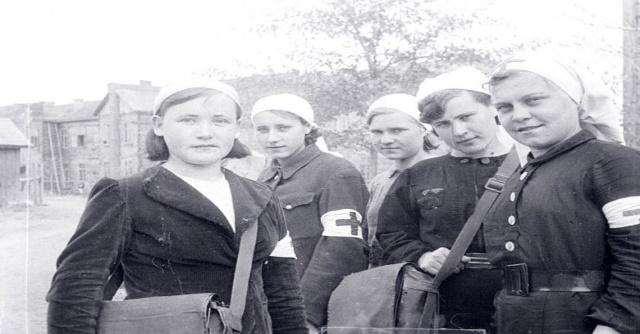 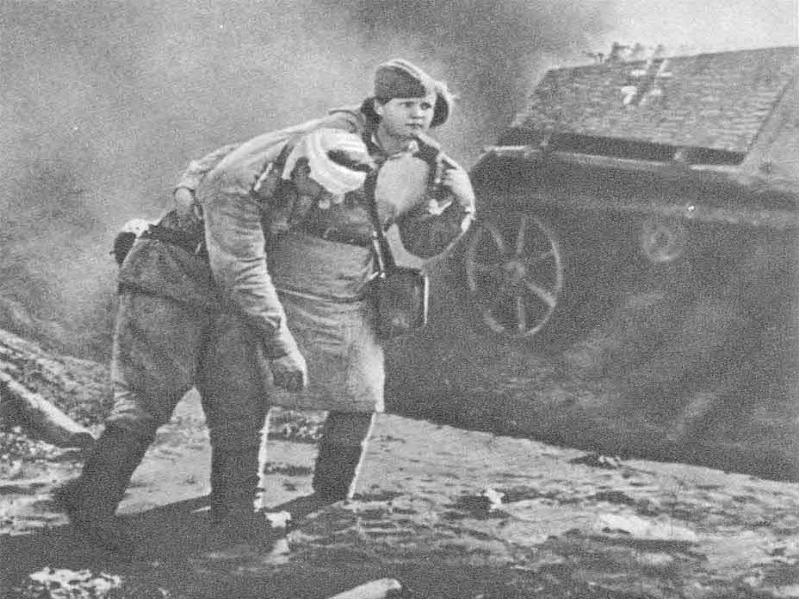 Девушки летчицы
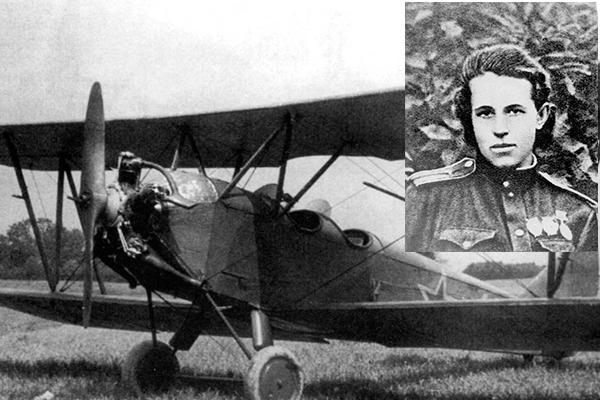 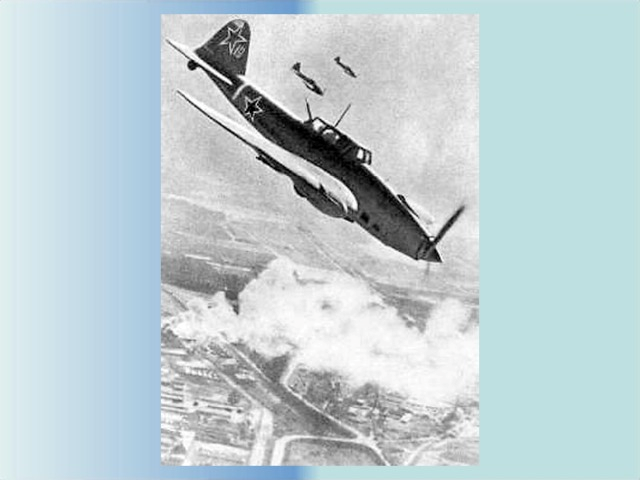 НОЧНЫЕ ВЕДЬМЫ
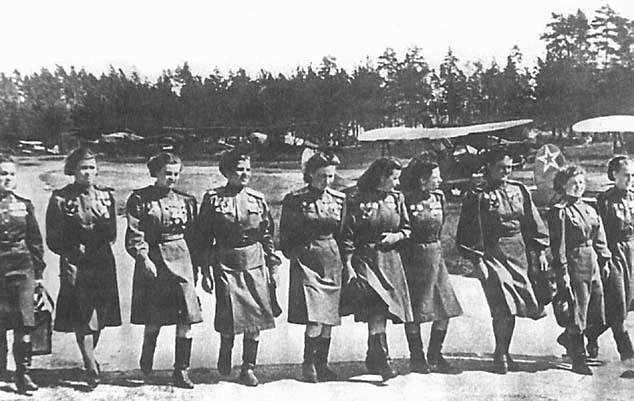 23 из них удостоились звания героя Советского Союза. Среди них – Марина Раскова, Вера Белик, Татьяна Макарова, Евгения Руднева, Марина Чечнева, Ольга Санфирова, Марина Смирнова, Надежда Попова.
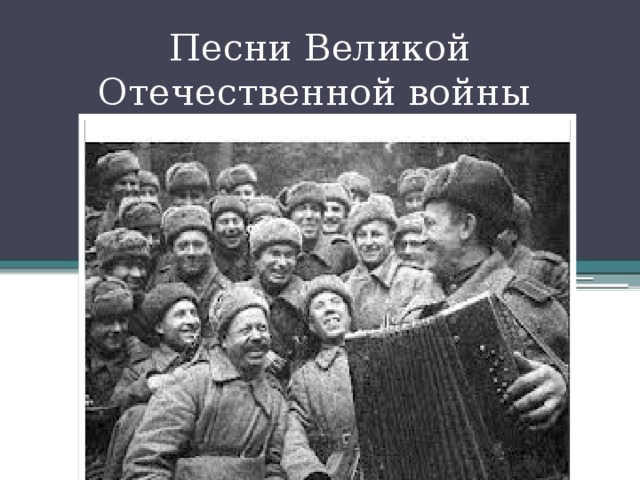 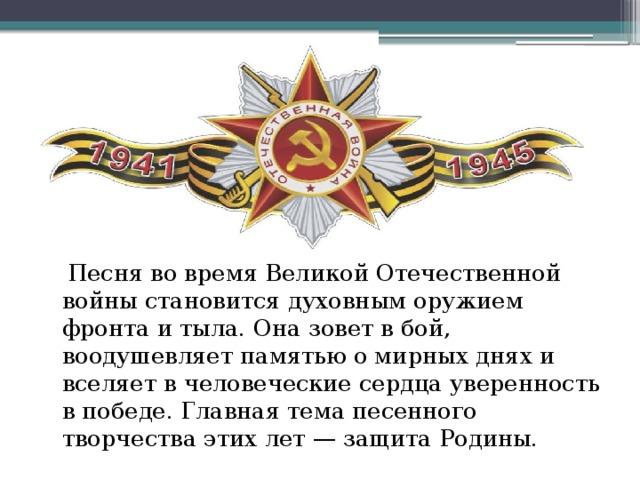 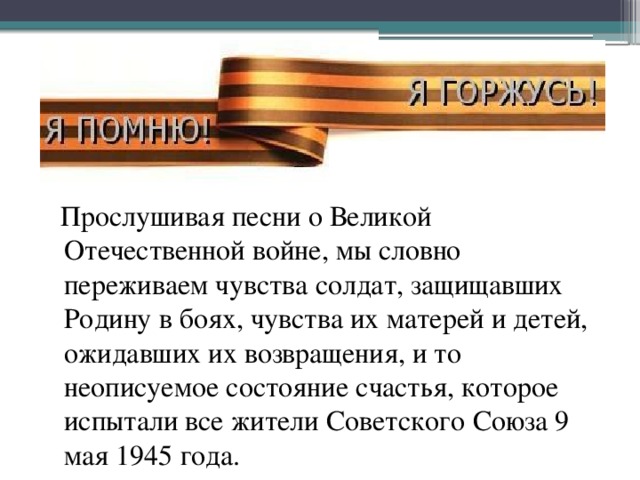 Выступление Клавдии Шульженко перед бойцами Н-ской части. Ленинградский фронт, 1941 г.Звучит песня «Синий платочек»
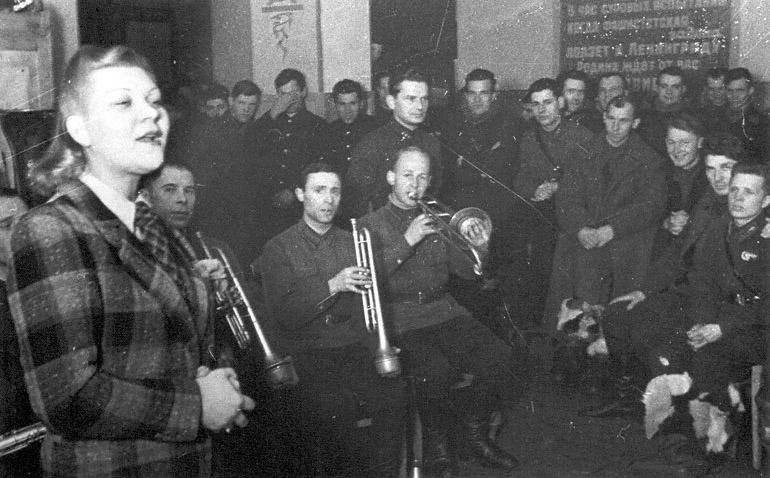 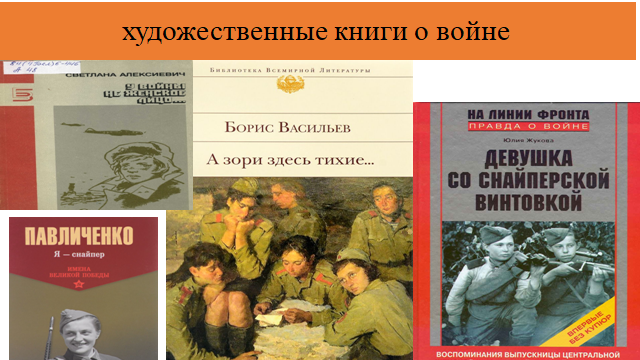 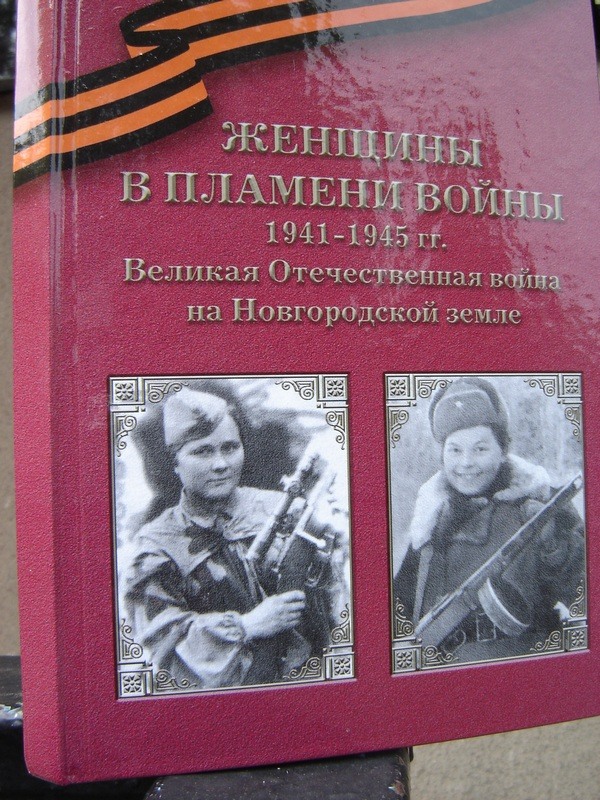 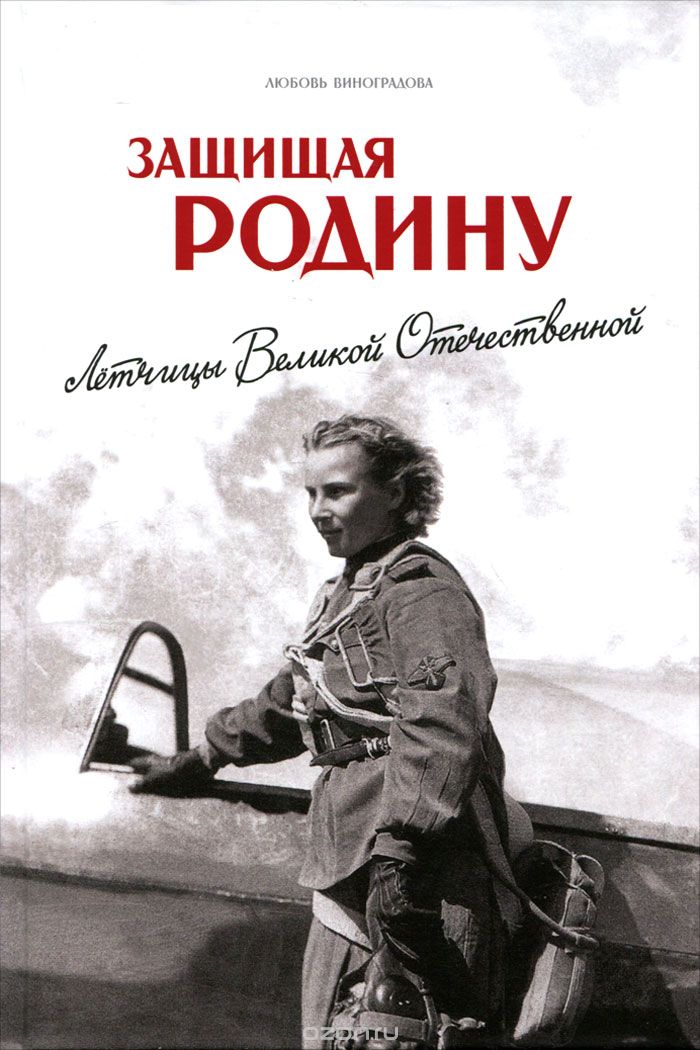 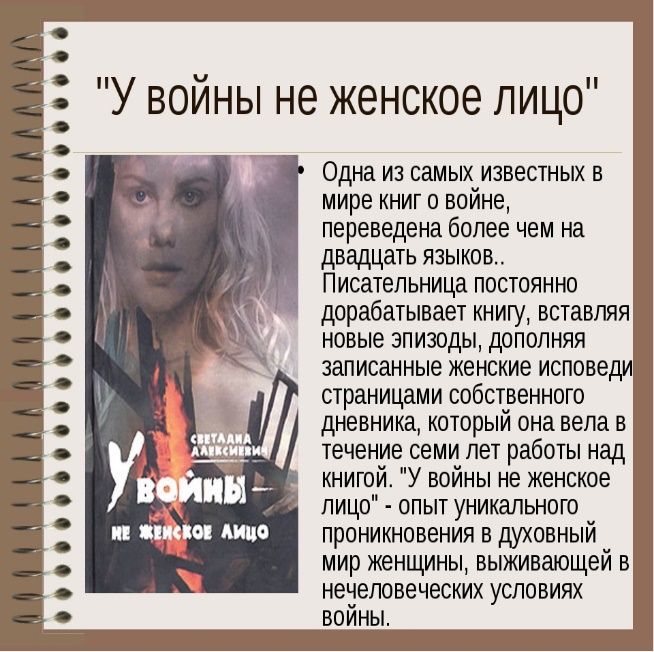 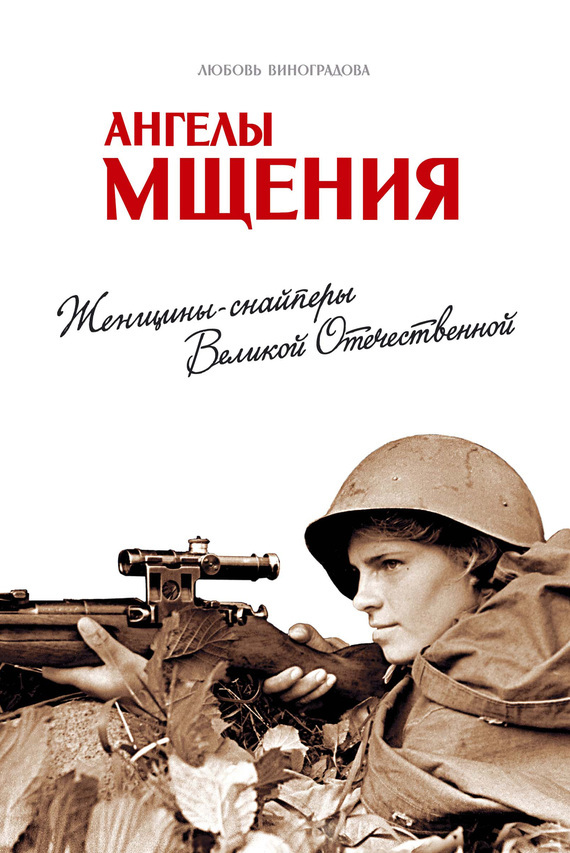 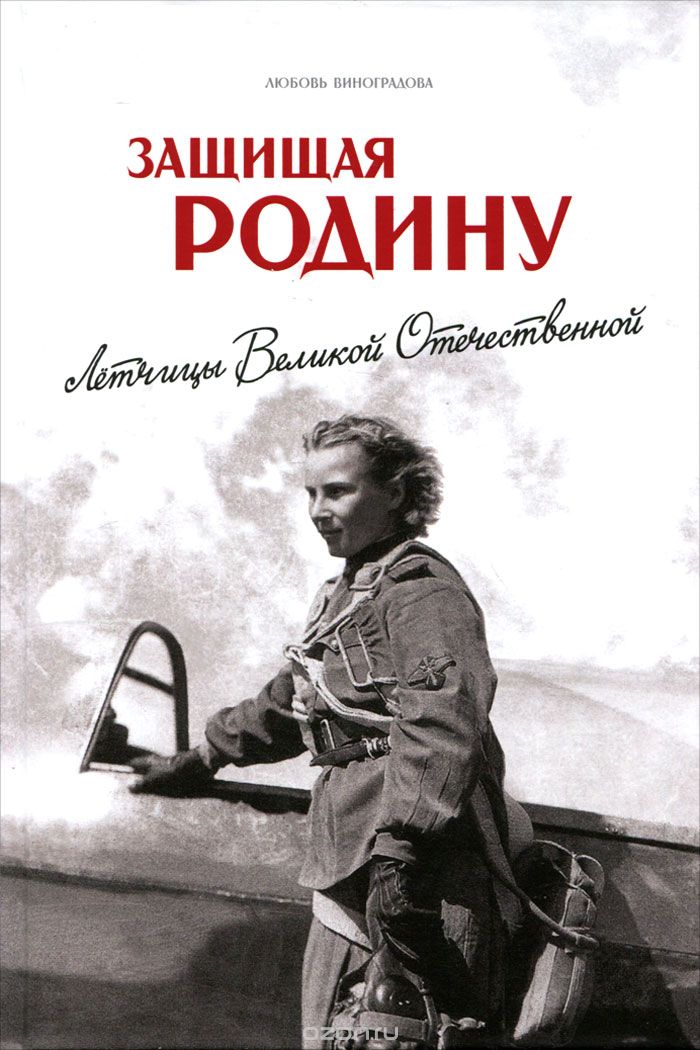 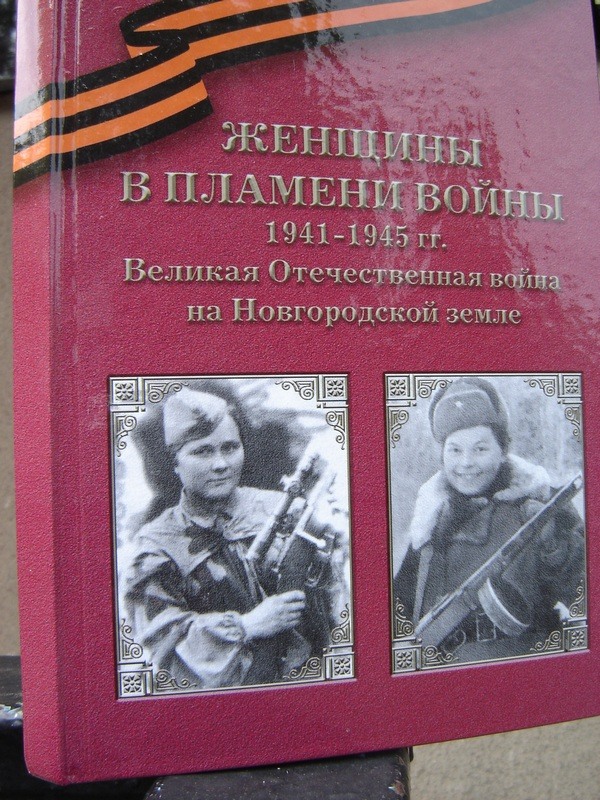 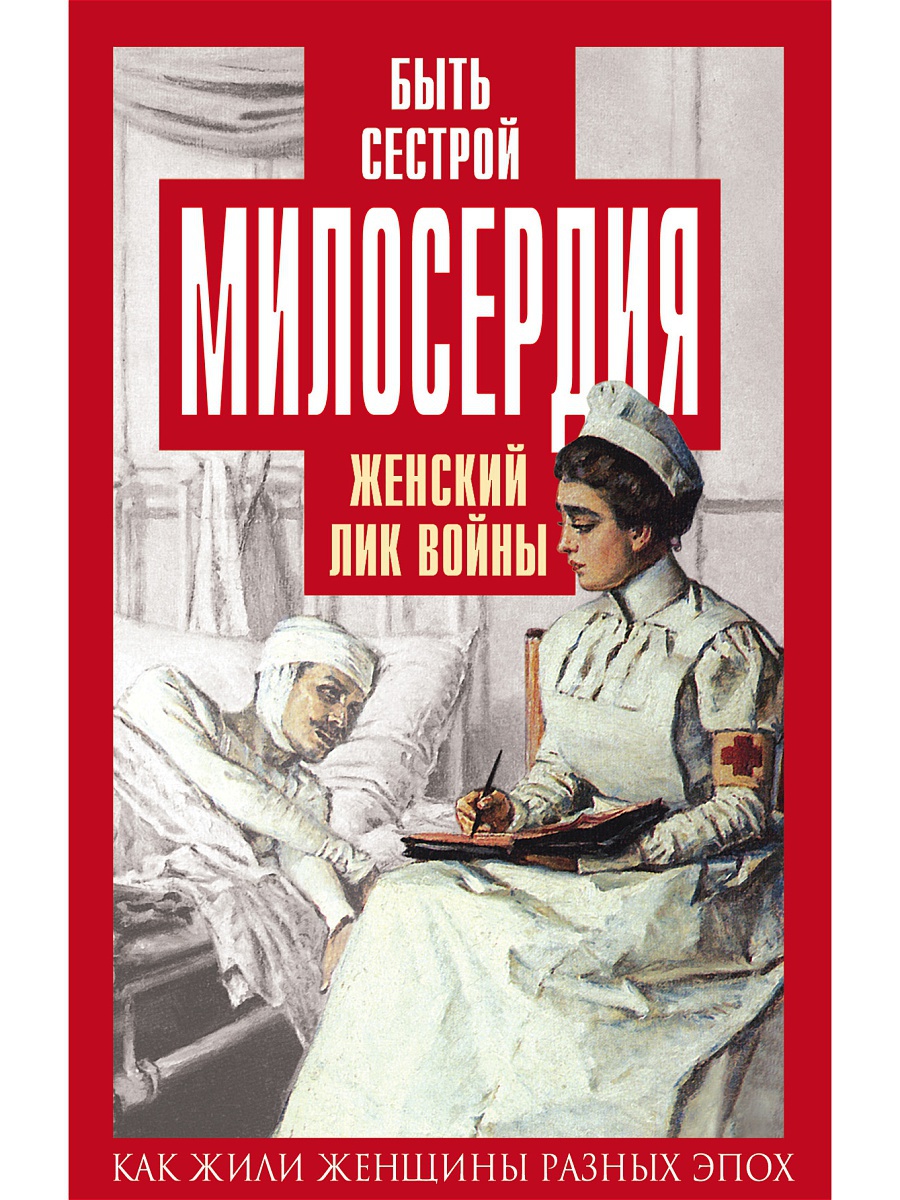 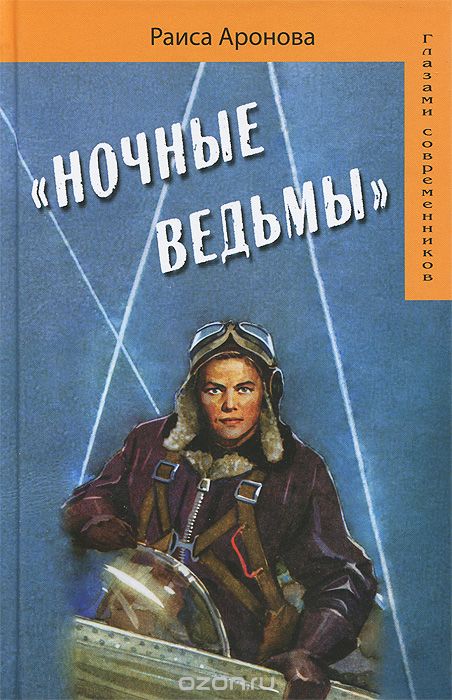 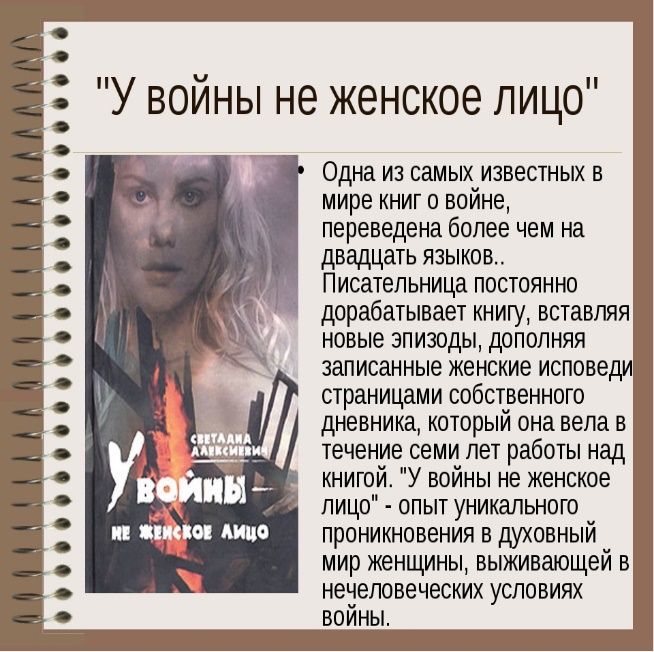 Повязывают георгиевские ленточки на дерево памяти
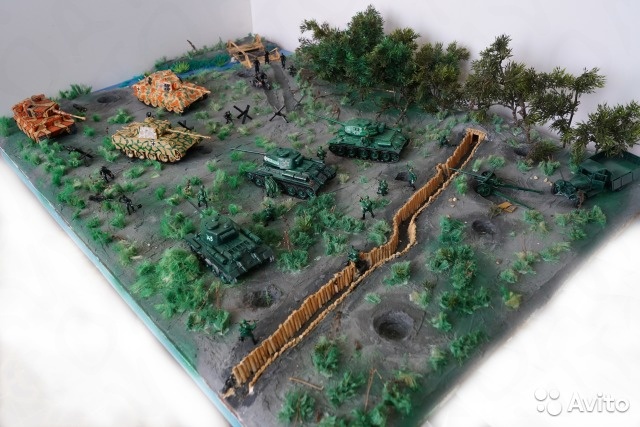 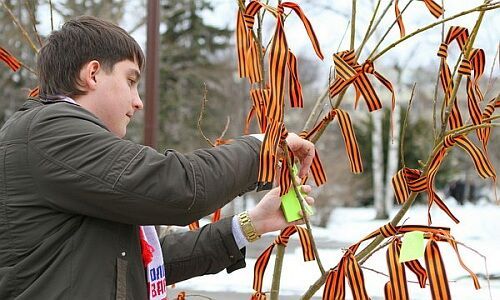 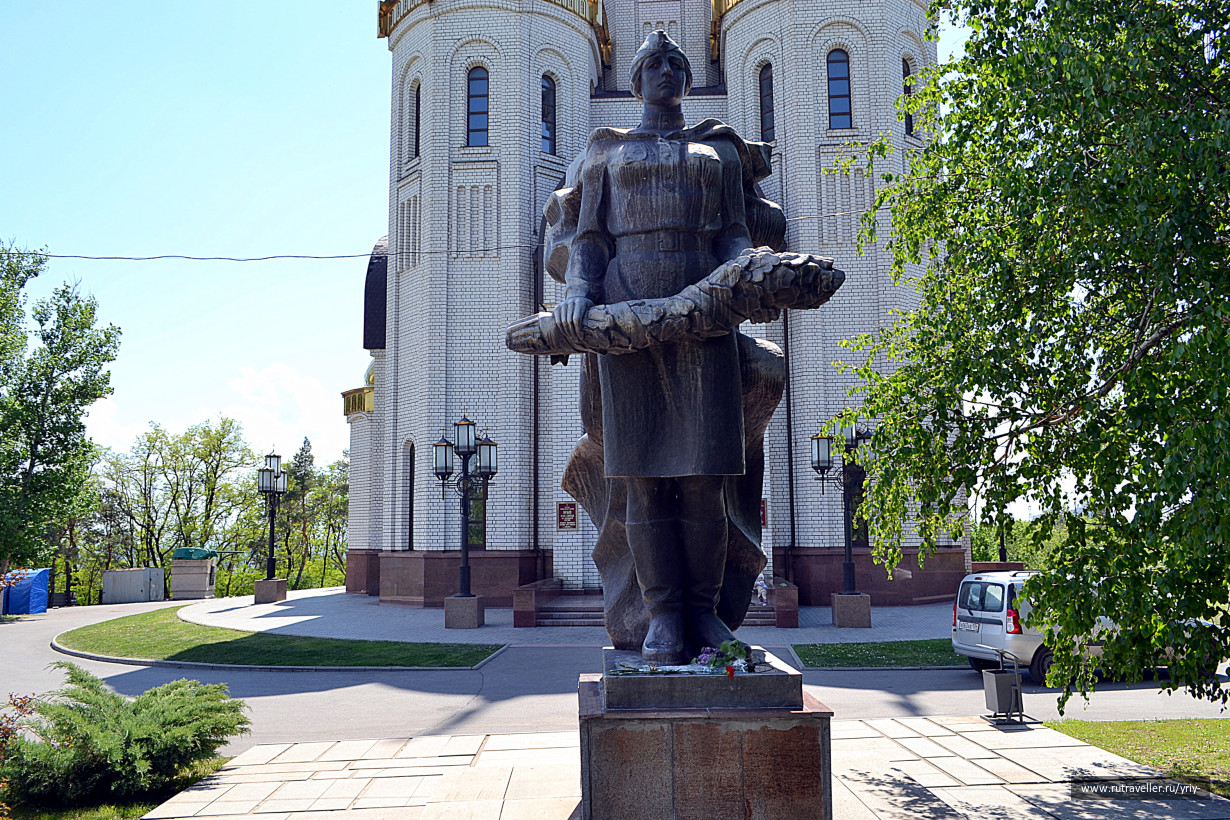 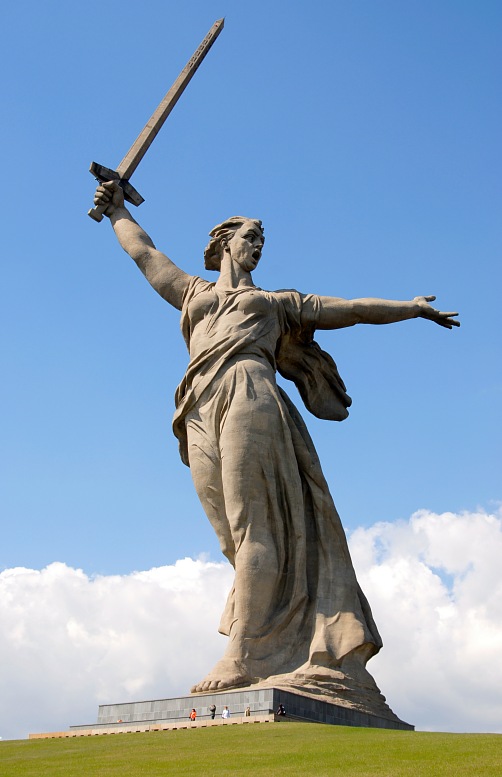 Женщина-солдат с венком в руках. Ее плащ развивается на ветру. Раньше скульптура была гипсовая и появилась здесь еще во время войны. Позже памятник заменили на бронзовый и назвали его «Рита». Существует история появления этого названия. Среди защитников Сталинграда бы медсестра Маргарита Сергеева. Здесь ее наградили орденом Красной Звезды. Но получить его она не успела, погибла в декабре 1942 года. После войны в Волгоград с Урала приехала мать Маргариты Анна Павловна. И увидев скульптуру девушки, узнала в ней свою дочь. «Это моя Рита» - сказала мать и с тех пор стала приезжать в Волгоград каждое лето
Родина мать зовёт
Женщине не нужно воевать!
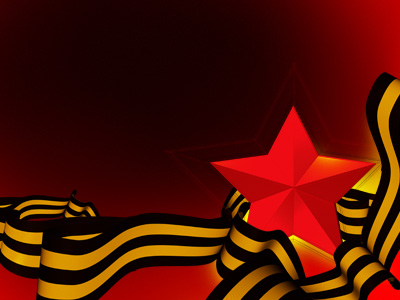 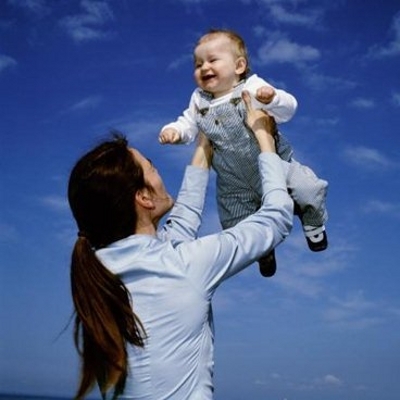 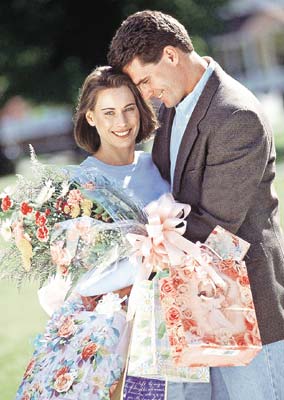 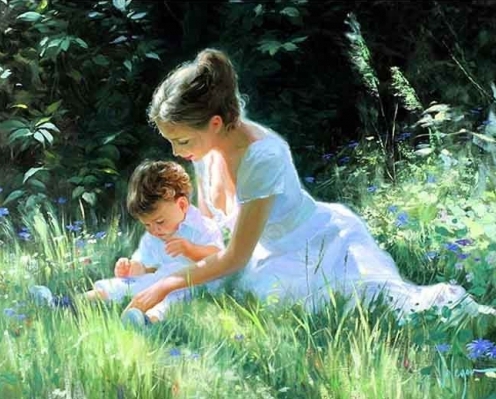 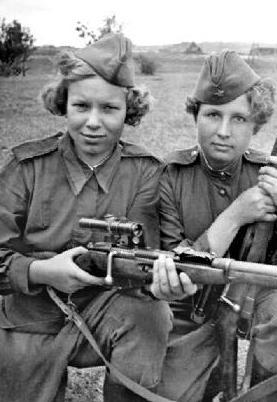 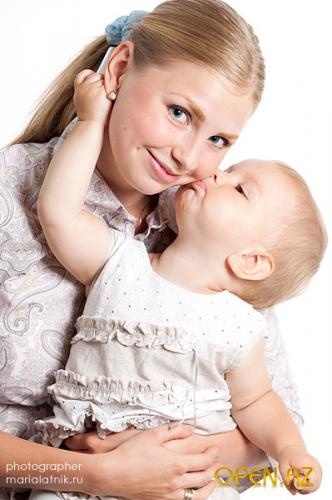 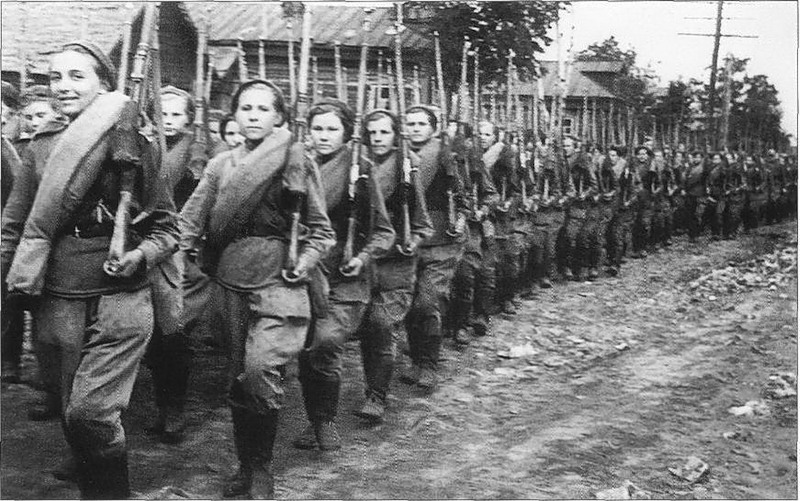 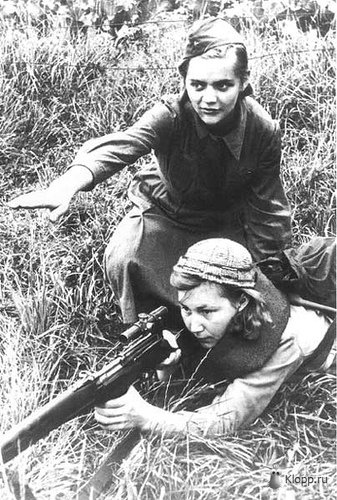 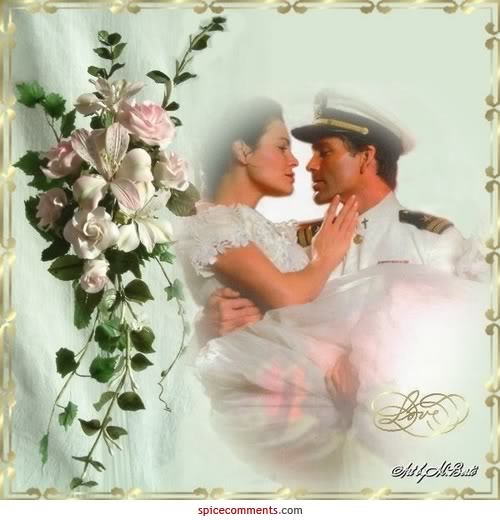 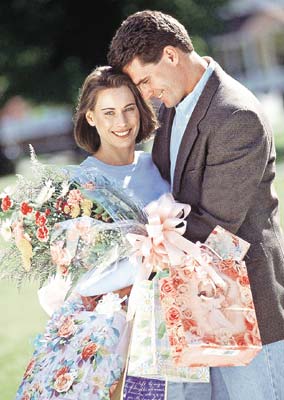 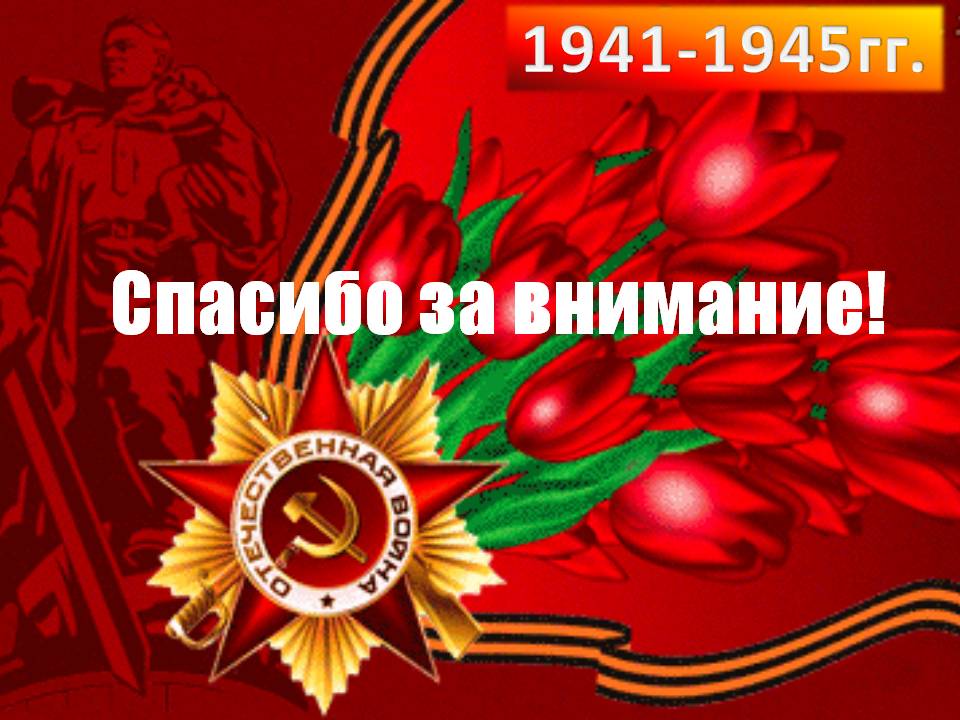 http://900igr.net/up/datas/170475/022.jpg